Big White Wall
Counselling and Mental Health Services
counsell.ss@coventry.ac.uk or 02477 658029
Counsellors
CBT therapists
Mental health advisors
Online registration & booking
Triage for immediate concerns or refer to more appropriate services, e.g. GP, IAPT, internal referral
Interventions offered (based on need)
Telephone conversation
On-line resources
Psycho-educational workshop
Invitation to self-book assessment appointment (50mins.) which may lead to individual sessions
Small group based intervention

CU Student Union are also engaging and offering a range of on-line activities
Counselling and Mental Health Services at Coventry University
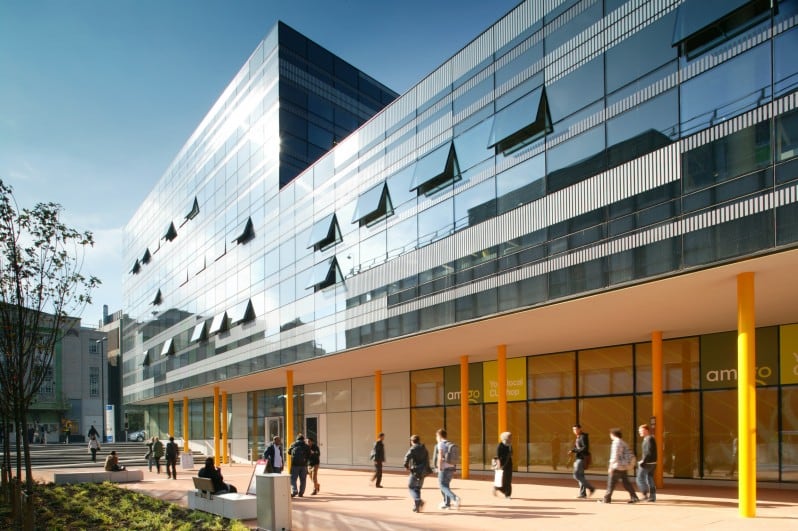 Connections Matter -https://share.coventry.ac.uk/students/connections-matter/pages/mental-health-and-wellbeing.aspx